Презентация к учебнику М.А. Гацкевич
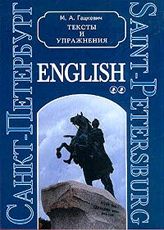 Menshikov palace
Учитель английского языка
ГОУ СОШ № 180 г.Санкт-Петербург
                 Белоброва Е.Д.
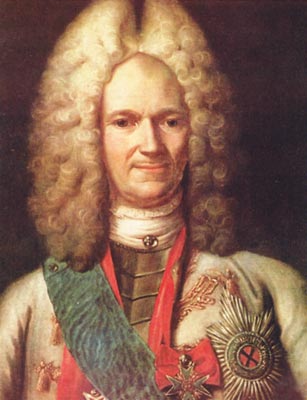 1673, Москва —  1729, Берёзов
Alexander Menshikov was
 Peter the Great’s 
close associate and friend.
The palace was laid in 1710 after the project of the architect Giovanni Mario Fontana
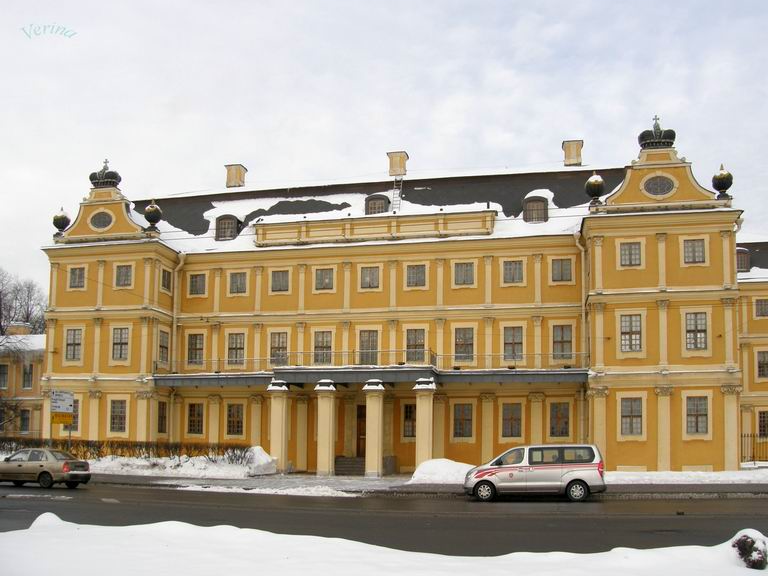 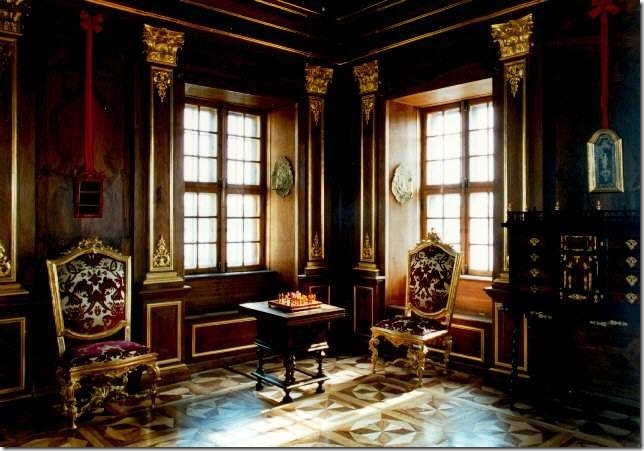 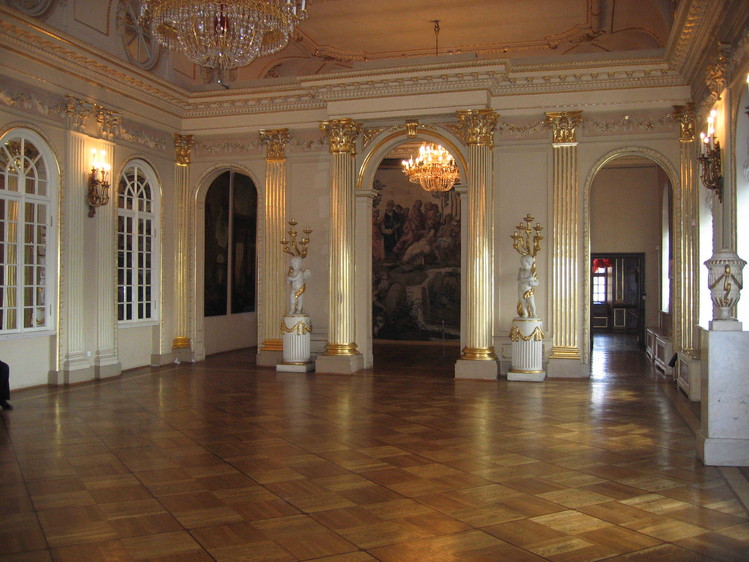 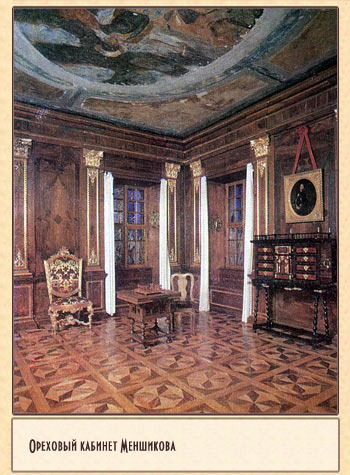 Surikov V.I. “Menshikov in Beresov”.
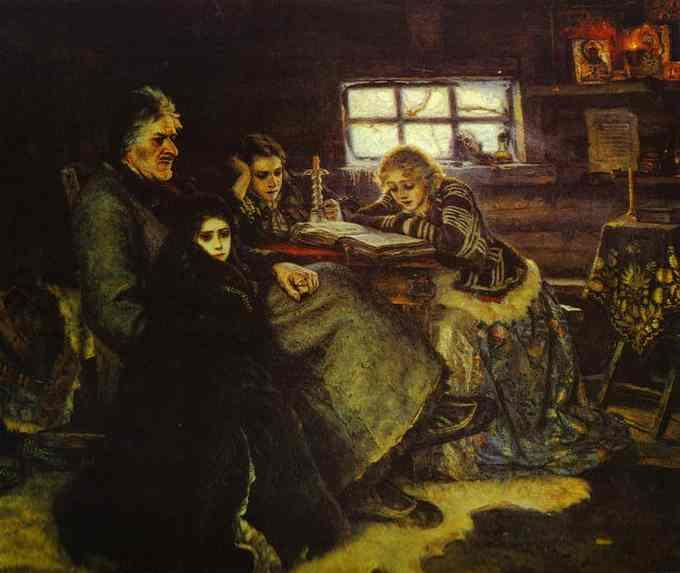 Menshikov was sent to Siberia in 1727 where he died two years later
Использованные интернет-ресурсы
http://clubs.ya.ru/46116860184…
http://lifeglobe.net/blogs/det…
http://www.hellopiter.ru/Mensh
http://www.moskva-group.ru/tou…
www.hermitagemuseum.org